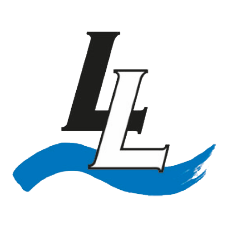 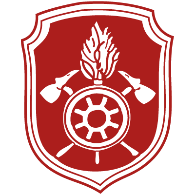 KREISBRANDINSPEKTION  DES LANDKREISES LANDSBERG AM LECH
Digitalfunk
Schulung A/B
[Speaker Notes: Begrüßung und Einleitung]
Übersicht
Führungsstufen in der Feuerwehr
Führungsstufe A/B
Führungsstufe C/D
Kommunikation in den Führungsstufen
Technik / Gruppen
Taktik
Werkstattfahrten / Verlust
Übungen
[Speaker Notes: Themenübersicht: Auffrischung der Führungsstufen A/B/C/D
Kommunikation, Technik Gruppen, Taktik / Praktische Übung]
Aufbau der Führungsstufen
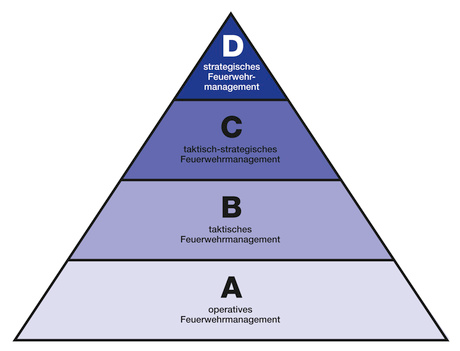 Kreisbrandinspektion
Einsatzleiter / Kommandant
Zugführer
Gruppenführer
Kommunikation
Grundregeln für einen reibungslosen Ablauf:
 Bin ich im DMO oder TMO?
 Bin ich in der richtigen Gruppe?
 Sind die anderen Einsatzkräfte meiner Einheit informiert?
 Kann ich meine Einheit komplett mit Geräten abdecken?
 Einheitliche Funkbetriebssprache verwenden!
 Kennzeichnung des Einsatzleiters!
[Speaker Notes: Die Kommunikation (Führungshilfsmittel) an einer Einsatzstelle stellt einen wichtigen Punkt im Einsatzablauf dar.
Damit die Kommunikation an der Einsatzstelle richtig und vor allem reibungslos funktioniert, sind einige Punkte zu beachten.]
DMO Gruppen / Direktbetrieb / Florentine
[Speaker Notes: Die]
TMO Gruppen / Netzbetrieb / Florian
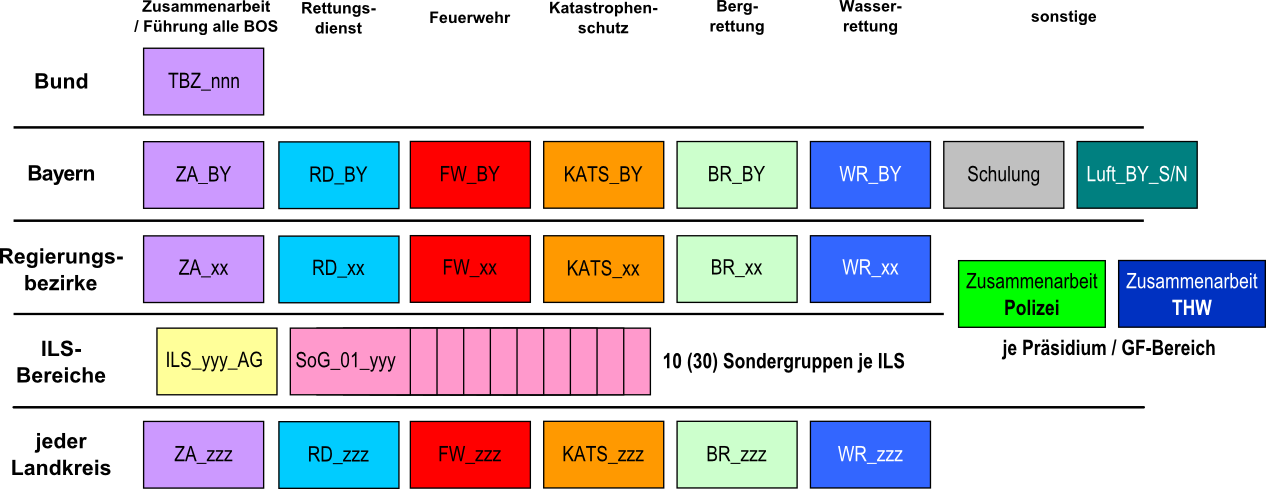 Feuerwehrrelevante Rufgruppen
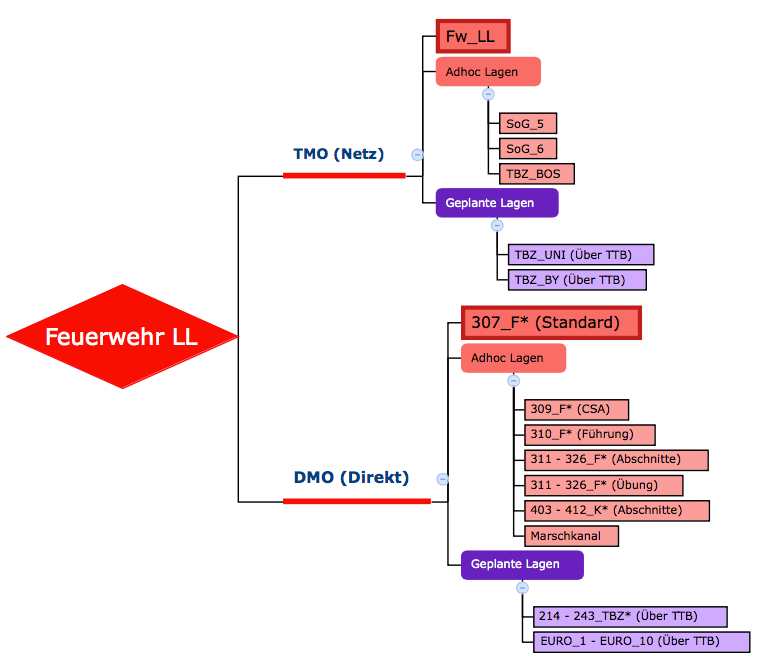 Standardgruppe
Standardgruppe
Fusszeile
SDS (Kurzdatenübertragung)
Statusmeldungen (FMS) 
Status Einsatzmittel  ILS
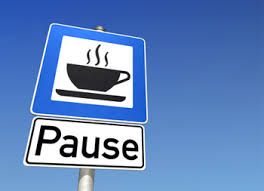 Standard Einsatz
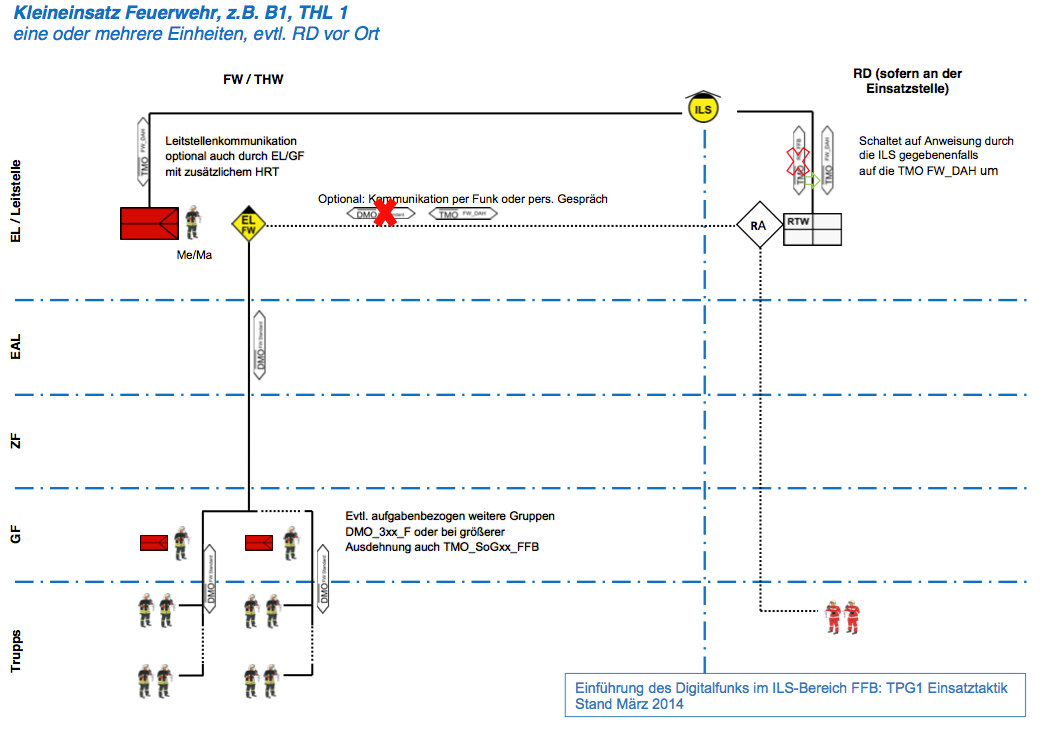 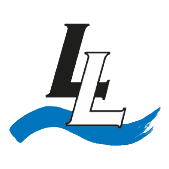 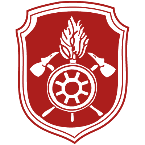 KREISBRANDINSPEKTION  DES LANDKREISES LANDSBERG AM LECH
Fusszeile
07/21/13
Standard Einsatz
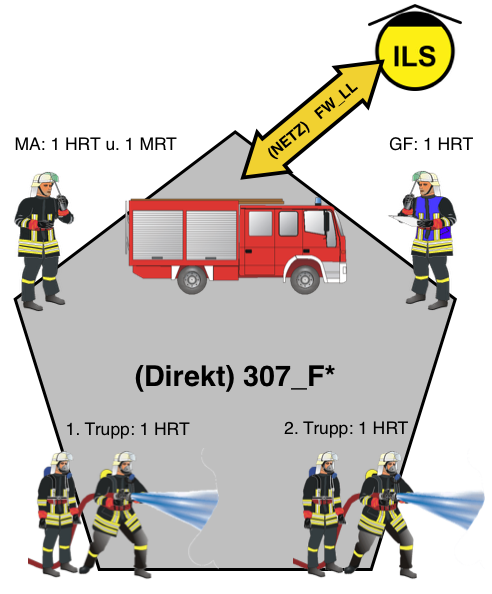 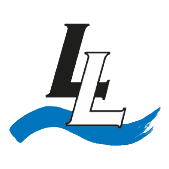 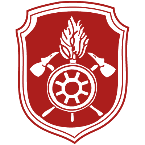 KREISBRANDINSPEKTION  DES LANDKREISES LANDSBERG AM LECH
Erweiterter Einsatz
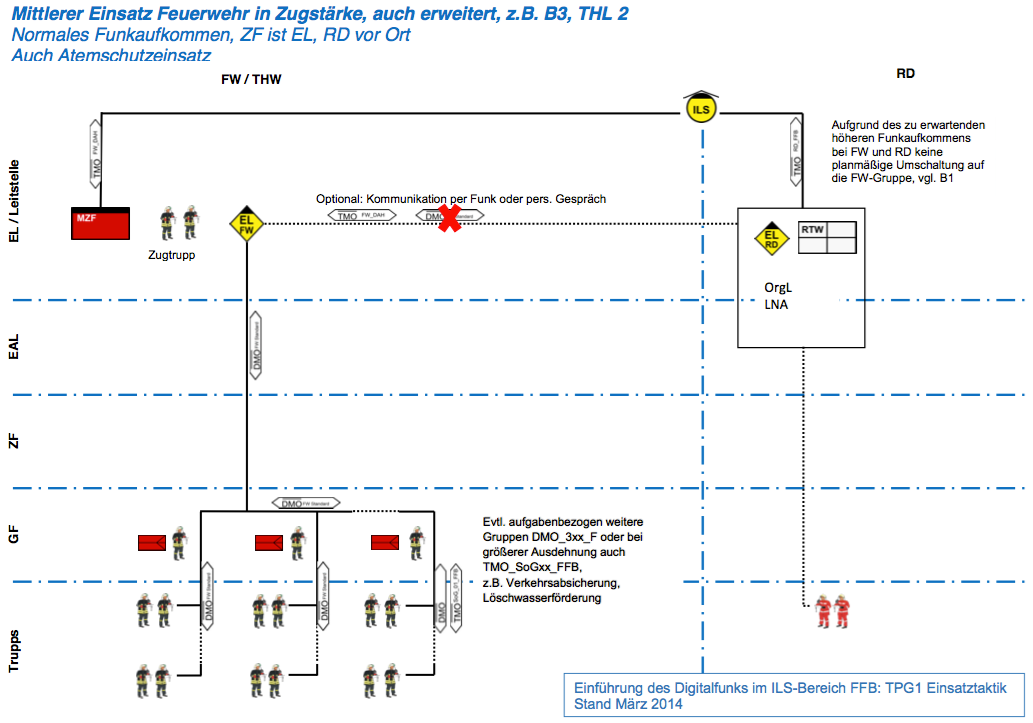 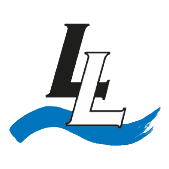 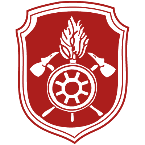 KREISBRANDINSPEKTION  DES LANDKREISES LANDSBERG AM LECH
Fusszeile
07/21/13
Erweiterter Einsatz
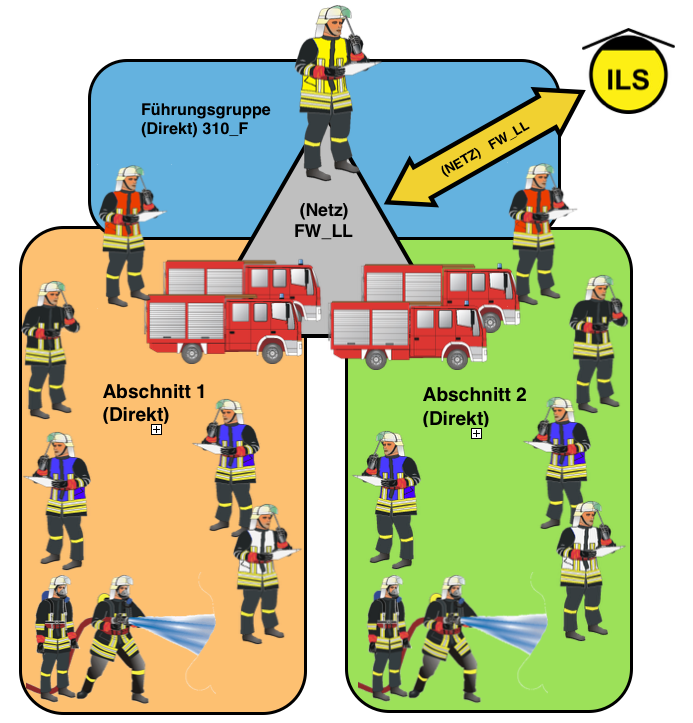 EINSATZLEITER
ABSCHNITTSLEITER
ABSCHNITTSLEITER
GRUPPENFÜHRER
GRUPPENFÜHRER
311_F
312_F
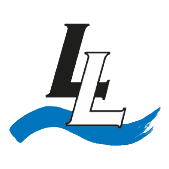 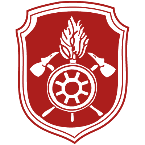 KREISBRANDINSPEKTION  DES LANDKREISES LANDSBERG AM LECH
Rufgruppengebiet
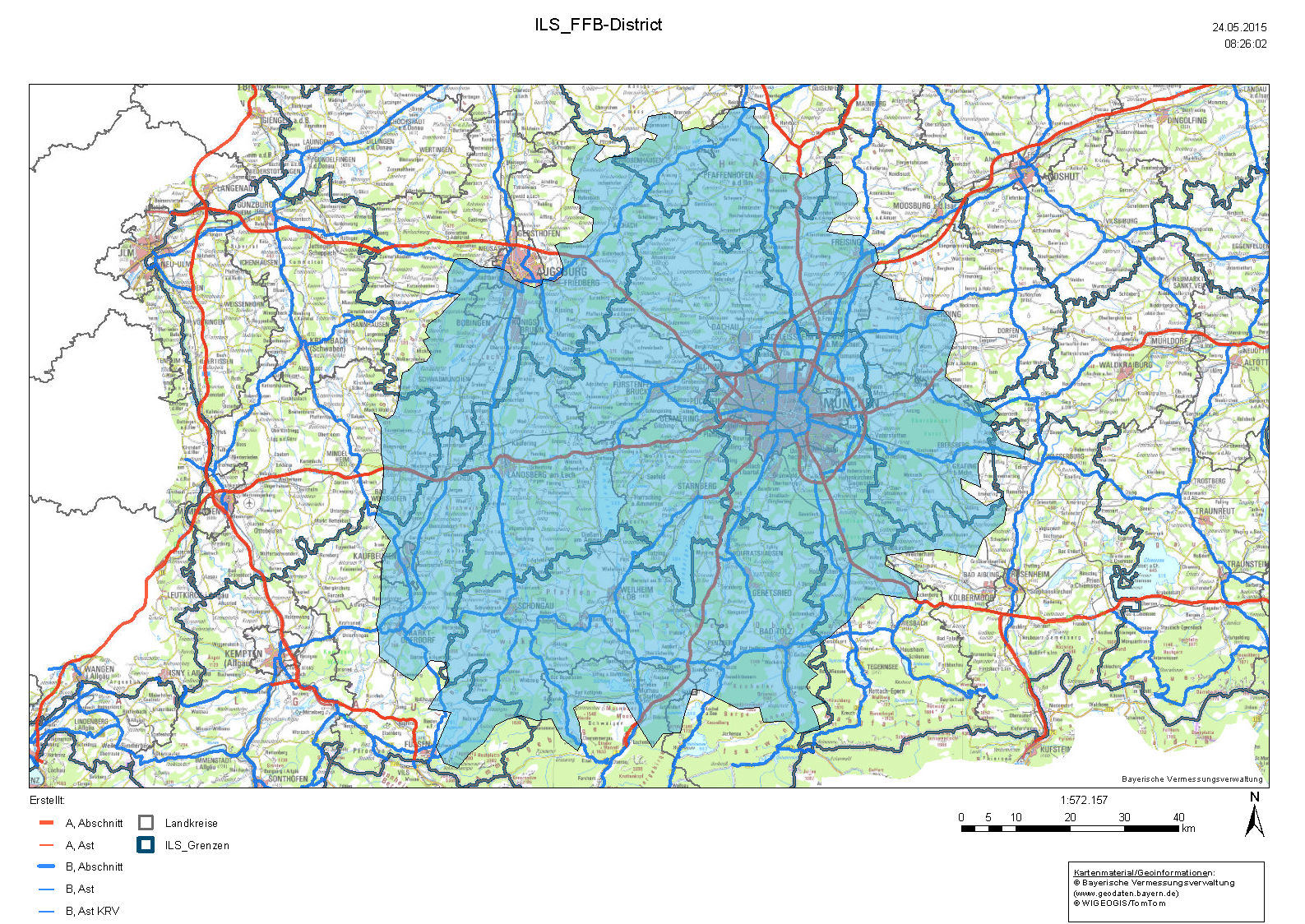 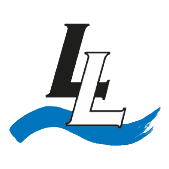 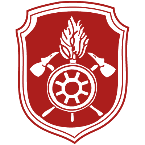 KREISBRANDINSPEKTION  DES LANDKREISES LANDSBERG AM LECH
Fahrzeugaufkleber
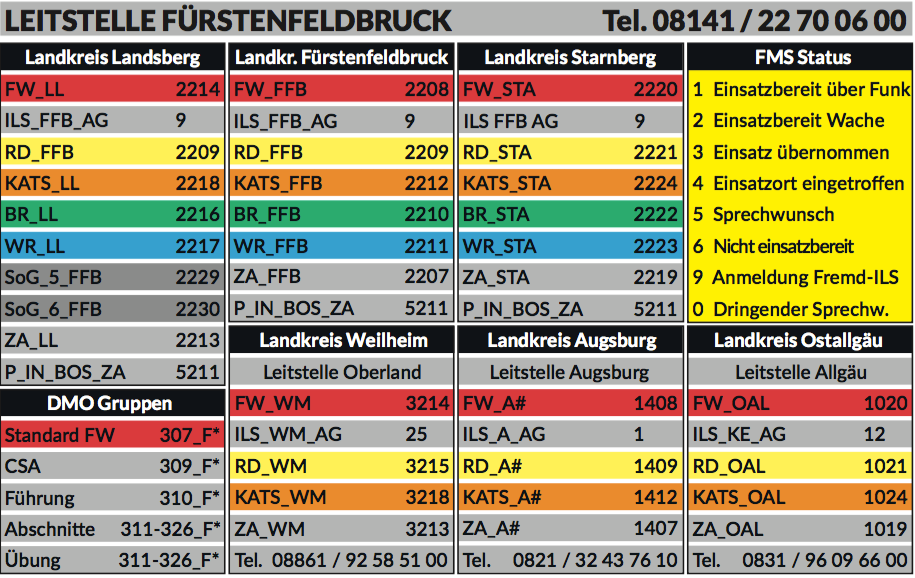 Kurzwahl
Gruppe
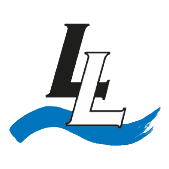 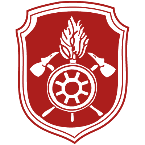 KREISBRANDINSPEKTION  DES LANDKREISES LANDSBERG AM LECH
Sicherer Umgang mit Digitalfunk
Es sind folgende Maßnahmen vor Abgabe des Fahrzeuges zu treffen: 

1. Handsprechfunkgeräte (HRT) sind aus dem Fahrzeug zu entfernen und sicher            innerhalb des BOS Bereichs aufzubewahren. 

2. Rechtzeitiger Antrag einer temporären Sperre mit Formular per Mail oder Fax.
In Ausnahmefällen ist auch ein Anruf in der ILS/TTB unter der Nummer 08141/22 700 600 möglich.

Folgende Angaben werden dafür benötigt: 
ISSI der eingebauten BOS Sicherheitskarte, Rufname des Fahrzeuges bzw. des 	Gerätes, Grund und Dauer der Außerbetriebnahme

3.  Drücken des Status 6 und Ankündigung per Sprechfunk (Status 5) unmittelbar vor                Außerbetriebnahme 

4. Ausschalten des Gerätes (Funkhauptschalter), nach der            Sperre ist keine Displayanzeige mehr möglich.
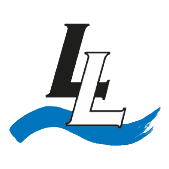 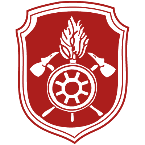 KREISBRANDINSPEKTION  DES LANDKREISES LANDSBERG AM LECH
Sicherer Umgang mit Digitalfunk
Fahrzeug „Nicht Einsatzbereit“ / Werkstatt
Sicherer Umgang mit Digitalfunk
Nach Rücknahme des Fahrzeugs: 
	1.	Anruf in der ILS unter 08141/22 700 600 
	2.	Entsperrung der BOS Sicherheitskarte durch die ILS FFB 
	3.	Einschalten des Geräts. Mit Verbindungsaufnahme zum Netz wird die Karte entsperrt und das Gerät wieder bedienbar. 
	4.	Durch drücken des Status 2 das Fahrzeug wieder einsatzbereit melden.
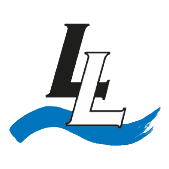 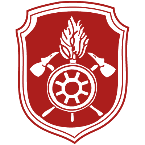 KREISBRANDINSPEKTION  DES LANDKREISES LANDSBERG AM LECH
Sicherer Umgang mit Digitalfunk
Fahrzeug „Zurück auf der Wache“ / aus der Werkstatt
Verlust eine Geräts
Sobald ein Digitalfunkgerät abhandengekommen ist, ist dies unmittelbar der zuständigen Polizeidienststelle zu melden. 
Folgende Angaben werden benötigt: 
		Gerätetyp (MRT/HRT), Hersteller, Gerätebezeichnung (z.B. STP9000) 
		TEI des Gerätes (16 stellige Nummer) 
		ISSI der eingebauten BOS Sicherheitskarte (7 stellige Nummer) 
		Angaben des Meldenden (Name, Anschrift usw.) 
		Verlustort bzw. – Umstände
Gleichzeitig ist die ILS/TTB FFB unter der Telefonnummer 08141/22 700 600 mit denselben Angaben, sowie unter Nennung der sachbearbeitenden Polizeidienststelle zu informieren.
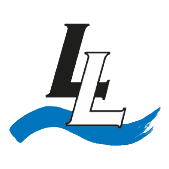 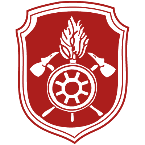 KREISBRANDINSPEKTION  DES LANDKREISES LANDSBERG AM LECH
Verlust eines Gerätes
Folgende Angaben werden benötigt: 
Gerätetyp (MRT/HRT), Hersteller, Gerätebezeichnung (z.B. STP9000) 
TEI des Gerätes (16 stellige Nummer) 
ISSI der eingebauten BOS Sicherheitskarte (7 stellige Nummer) 
Angaben des Meldenden (Name, Anschrift usw.) 
Verlustort bzw. – Umstände
Sacharbeiter bei der Polizei
Beispiel einer Liste von Funkgeräten
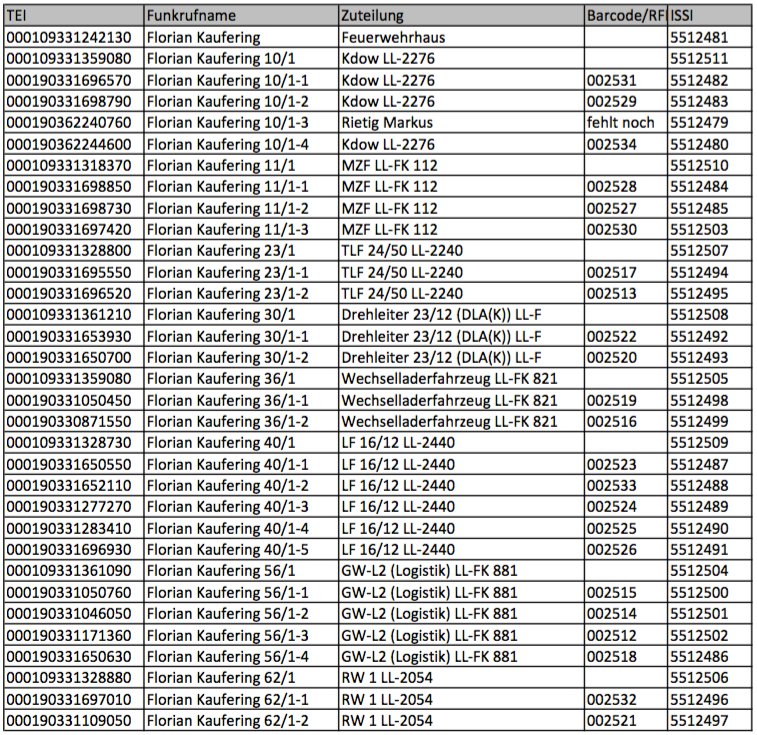 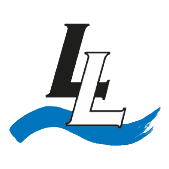 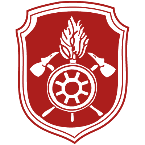 KREISBRANDINSPEKTION  DES LANDKREISES LANDSBERG AM LECH
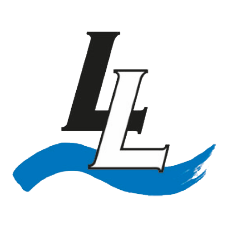 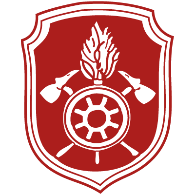 KREISBRANDINSPEKTION  DES LANDKREISES LANDSBERG AM LECH
Praxis 
Vorführung / Übung
Üben Sie das Umschalten der Gruppen
Umschalten auf TMO
FW_LL  KATS_LL  FW_STA  FW_BY  FW_LL
Umschalten auf DMO
307_F  310_F  325_F 307_F
307_F  607_R  FW_LL  MARSCHKANAL  307_F
ENDE
Vielen Dank für die Aufmerksamkeit
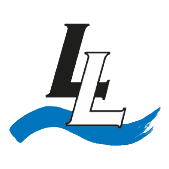 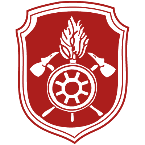 KREISBRANDINSPEKTION  DES LANDKREISES LANDSBERG AM LECH